Developing Engineering Courseware:A Personal Perspective and Lessons Learned fromthe Synthesis Coalition,NEEDS and the Premier Award
Brandon Muramatsu
Project Director
mura@needs.org
Originally Published 2002. Republished 2013. This work is licensed under a Creative Commons Attribution-Noncommercial-Share Alike 3.0 United States License (http://creativecommons.org/licenses/by-nc-sa/3.0/us/)
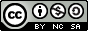 Issues in Courseware Development
Personal Perspectives
Experiences of the Synthesis Coalition
Observations from NEEDS and the Premier Award
Muramatsu, January 25, 2002
Synthesis
NSF-funded Engineering Education Coalition
8 Diverse Institutions
Research, Undergraduate Teaching and Historically Black Colleges and Universities
Geographically Distributed
Developed a number of courseware modules to support reform efforts
Muramatsu, January 25, 2002
Vibrating Beam: Background
Developed CD-ROM (and later Web) based courseware to support a senior mechanical engineering lab class in 1993-1995
Based upon experiment designed in 1980
Still in use in 2002
See http://bits.me.berkeley.edu/~beam
Experiment design and redesign coupled with advanced data acquisition and courseware support higher-level conceptual analysis
Muramatsu, January 25, 2002
Vibrating Beam: Lessons Learned
Consider process
Knew that courseware would need to work in multiple settings
In a separate multimedia lab, in the physical lab, at home by students, and over the web
Developed all materials in a modular manner to separate content from display
Separate files for all text, graphics and video
“Database” to track materials
Muramatsu, January 25, 2002
Vibrating Beam: Lessons Learned (cont.)
Rigorous process of separating content from display allows easy evolution
Courseware easily transferred to the Web in 1995
Video can be re-digitized and re-compressed to support advances in bandwidth and technology
(Well, that’s the theory…we haven’t actually done it because there hasn’t been demand)
Consider templates and shell to facilitate further development
(The template and shell exists but further work hasn’t been done because of lack of funding.)
Muramatsu, January 25, 2002
Synthesis: Collaboration
Most projects required investigators at more than one coalition member
Board of Directors Goal
To use diversity as a strength
To transfer courses and courseware between institutions
Outcomes
Collaboration is difficult, “local” pressures compete with needs to collaborate
Something “special” required—high motivation, great need, etc.
Muramatsu, January 25, 2002
Synthesis: Infrastructure
Early 1990’s campus infrastructures were much different
Infrastructure Needs
Lack of Internet access
Lack of computers for development and/or delivery
Need for specialized hardware and software
Need for “experts” and training
Outcomes
Invested in infrastructure
Invested in courseware development studios and staff
Muramatsu, January 25, 2002
Synthesis: Lessons Learned
Environment in which materials are developed is important
“Local” support necessary
Hardware and software, but not at the level of building a super-advanced facility that others can’t use
Most importantly expertise
Collaboration is difficult
Need to find common ground
Need to develop common vision and understand the big picture
Need to work toward that vision
Muramatsu, January 25, 2002
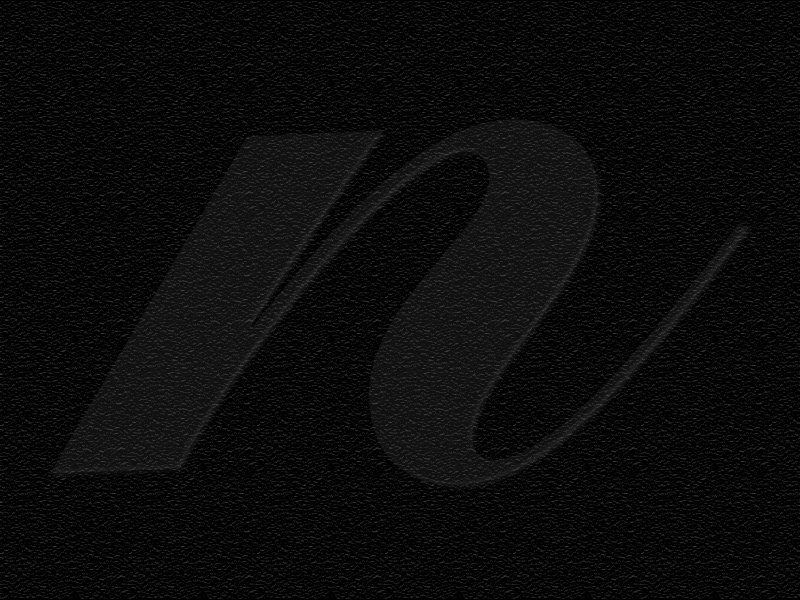 NEEDS—A Digital Library for Engineering Educationwww.needs.org
NEEDS				www.needs.org
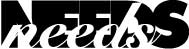 Development
Courseware Studios 
Instructional Labs
Faculty Offices & Residences
Libraries
Anywhere
Delivery
Classrooms 
Instructional Labs
Small Study Groups
Residences
Libraries
Anywhere
Database
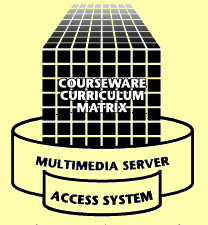 NEEDS is the foundation for the National SMETE Digital 
Library and Learning Community at www.smete.org.
Muramatsu, January 25, 2002
Why Develop the Digital Library in NEEDS?
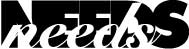 Need to share and distribute courseware beyond original developer
Saw potential to go beyond an index of resources and/or a repository of resources
(I’ll talk a bit more about this later in Educational Digital Libraries talk)
Need to determine metrics for quality
Need to provide mechanisms to recognize time and effort to develop courseware
Muramatsu, January 25, 2002
The Premier Award for Excellence inEngineering Education Courseware
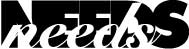 A national competition to identify and reward the authors of high-quality, non-commercial courseware designed to enhance engineering education.
	The Premier Award is about the entire experience of using the courseware by learners, not just the courseware itself
A dissemination system to publicize and distribute the Premier Courseware
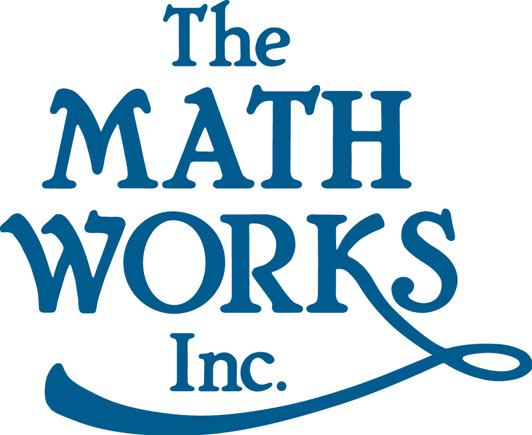 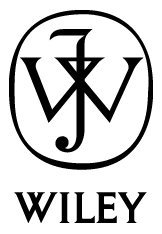 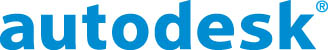 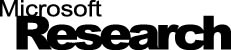 NEEDS: Lessons Learned
With respect to courseware development and re-usability…
Many authors don’t design with distribution in mind
Lack of the support materials demonstrate lack of understanding of pedagogy and use
Materials aren’t well cataloged or even well described by author (on his/her website)
Instructors (and students) are finding many new uses for materials
Use through NEEDS show additional support structures needed
Muramatsu, January 25, 2002
Premier Award: Lessons Learned
Supporting materials are critical in evaluating quality (and how to adopt/adapt) courseware
Instructor’s guides, etc.
Winning courseware develops higher level cognitive skills
Environment of use is important
Courseware should be adaptable to different learning environments
For example, classrooms, labs, self-study
Courseware should address different learning styles
Muramatsu, January 25, 2002